Государственное учреждение здравоохранение«Гомельская городская клиническая поликлиника №2»
ГУЗ «Гомельская городская клиническая поликлиника №2» расположена по адресу 
г. Гомель, ул. Бочкина 182А
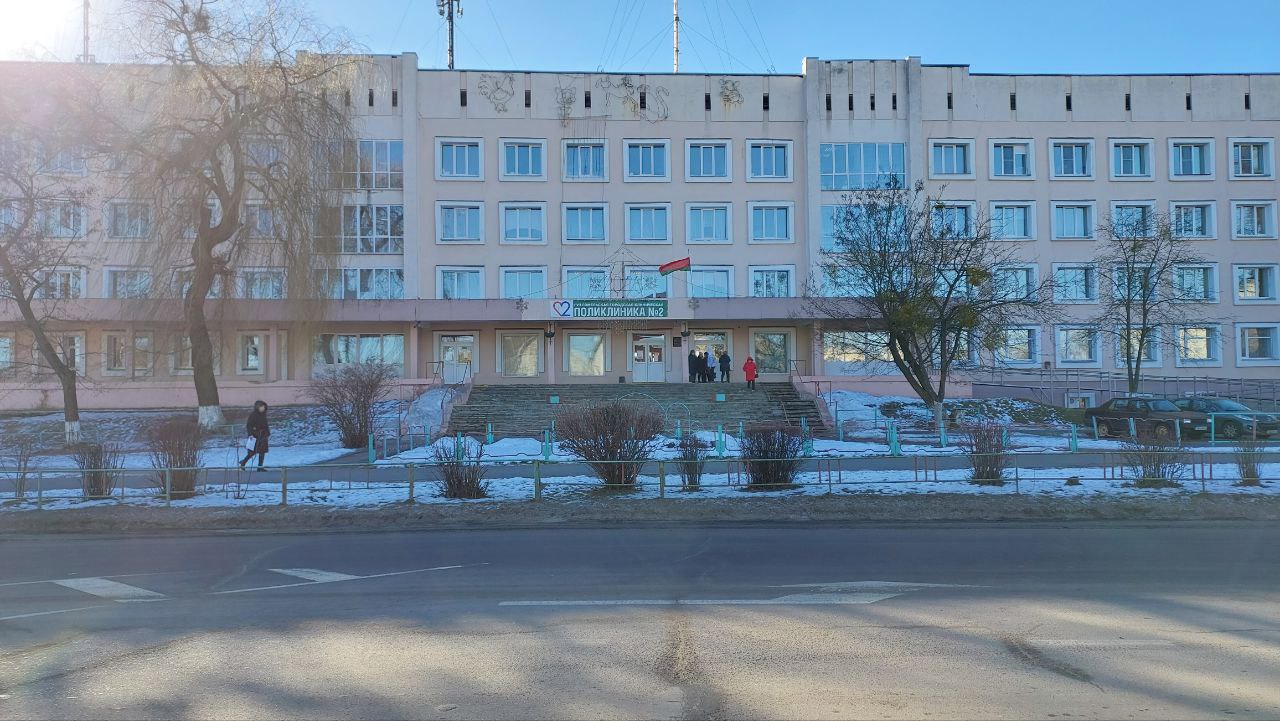 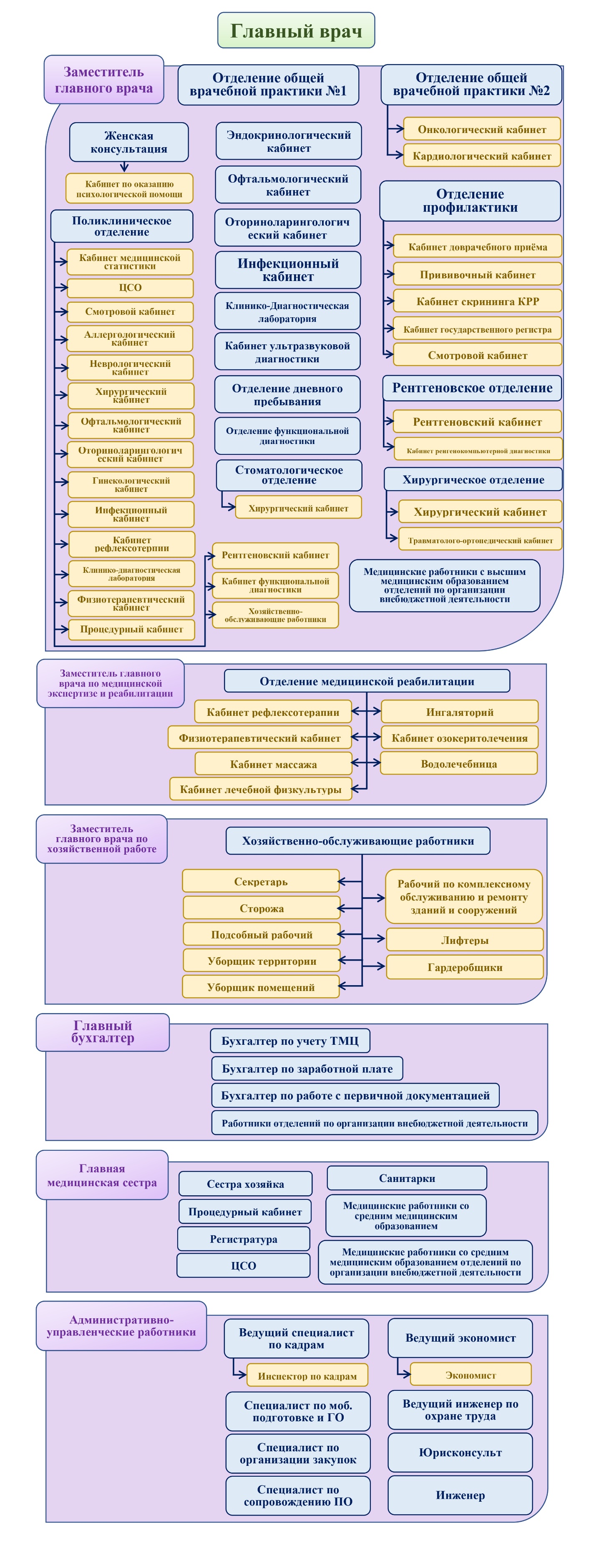 Государственное учреждение здравоохранения «Гомельская городская клиническая поликлиника №2» является многопрофильным амбулаторно-поликлиническим учреждением по организации своевременной квалифицированной медицинской помощи населению.
Количество обслуживаемого взрослого населения в ГУЗ «ГГКП №2» составляет 34414 человек. В состав поликлиники входит поликлиническое отделение, которое обслуживает 7414 человек взрослого населения. Из них трудоспособное население - 25705 чел. (мужчин - 12808 чел., женщин - 12897 чел.) - 74,6%. 
ГУЗ «ГГКП №2» имеет в своём составе лечебно-профилактические, вспомогательно-диагностические (клиническая лаборатория, кабинеты ЛФК, ФТК, массажный, кабинет рефлексотерапии и гирудотерапии, кабинет теплолечения, ингаляторий, водолечебница и др.) службы.
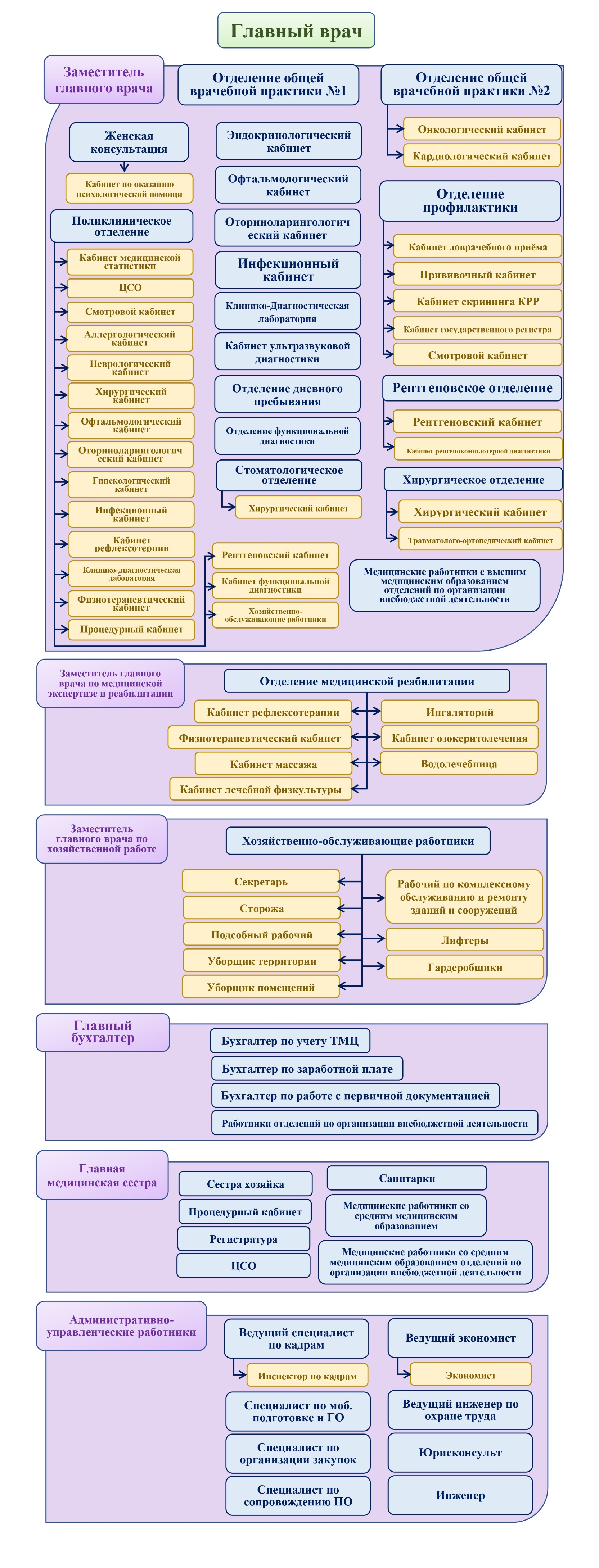 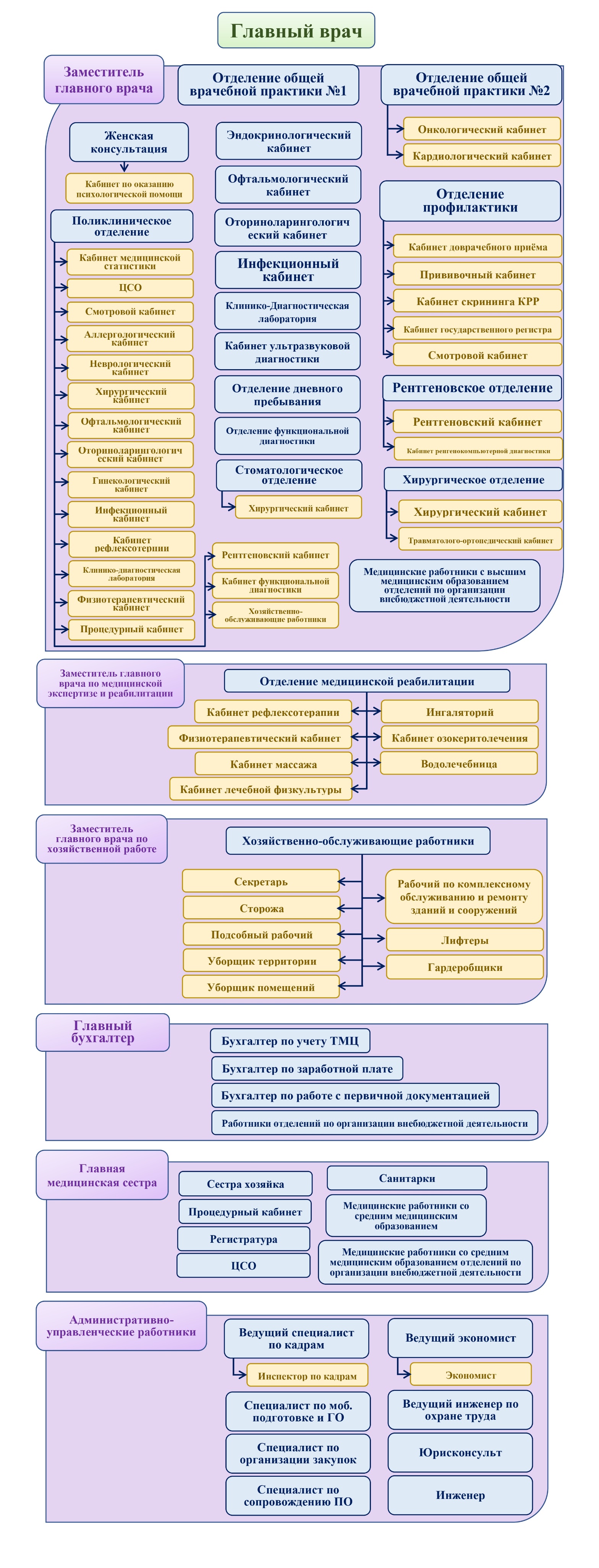 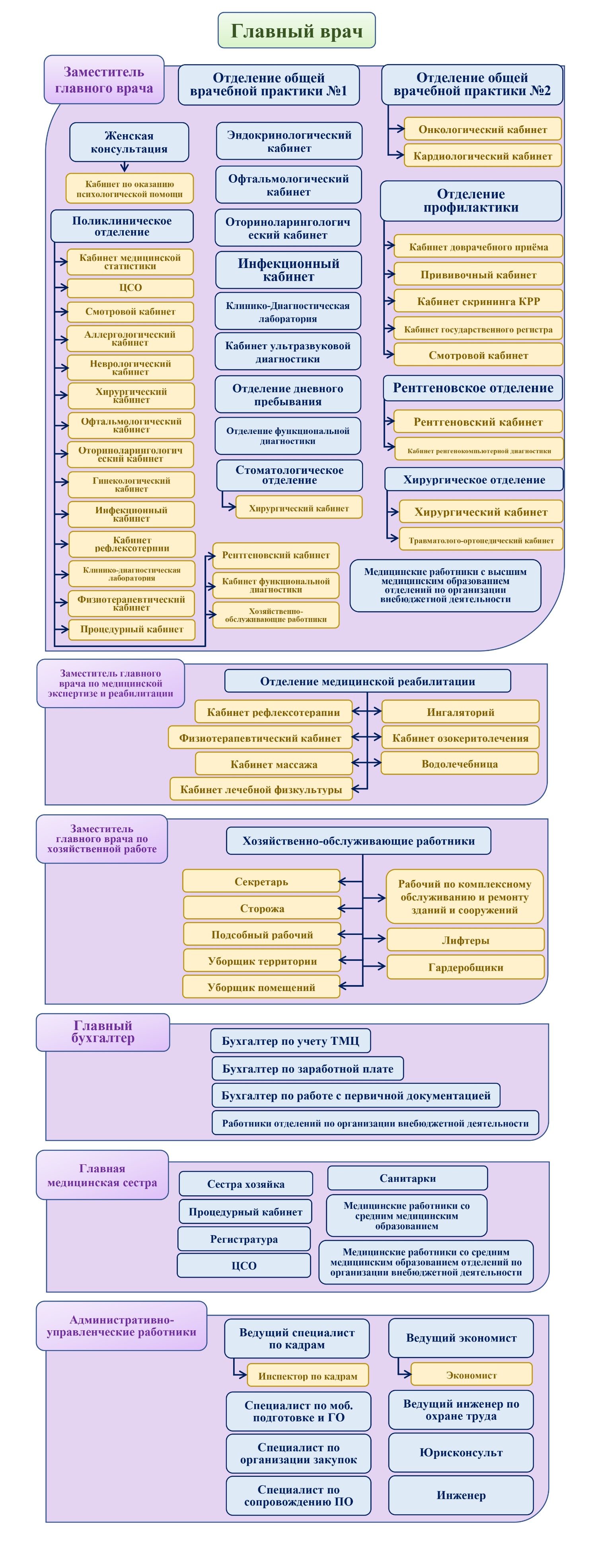 Функционирует отделение профилактики, работа которого направлена на своевременное выявление и оценку рисков развития заболеваний, повышение результативности медицинских осмотров и диспансеризации.
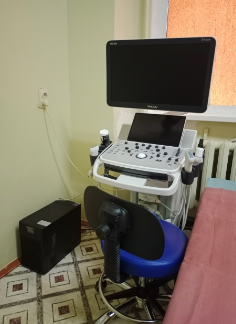 Также в учреждении функционируют вспомогательные
лечебно-диагностические подразделения:
кабинет ультразвуковой диагностики;
кабинет функциональной диагностики;
физиотерапевтический кабинет;
клинико-диагностическая лаборатория;
рентгеновское отделение.
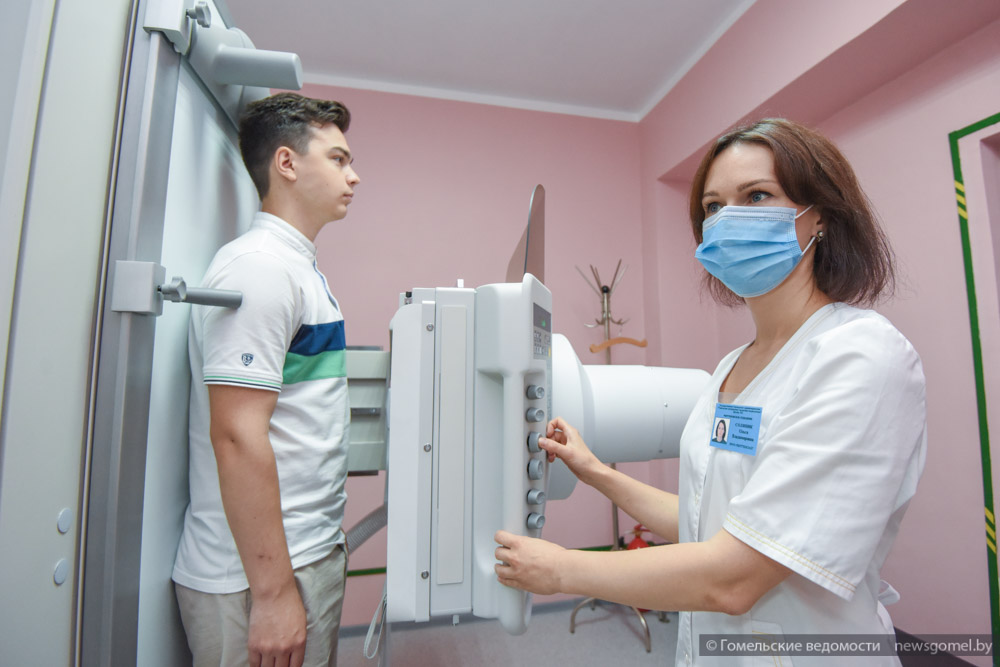 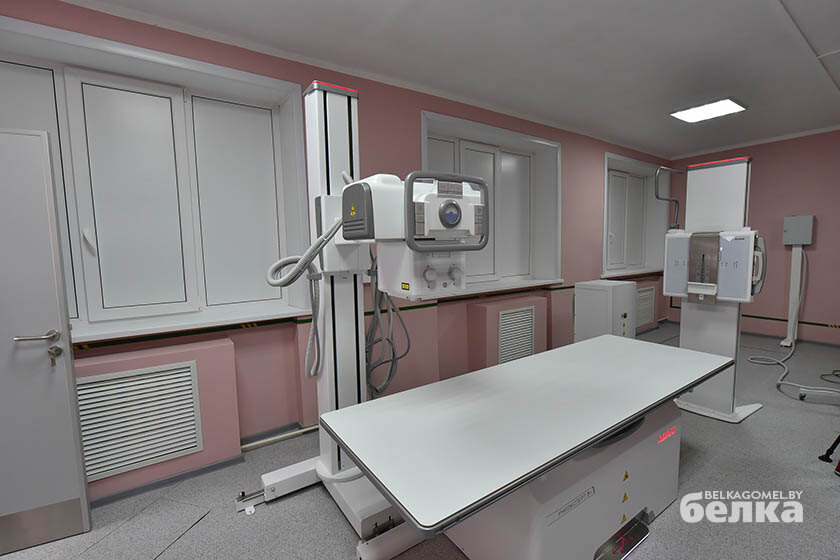 В учреждении работает 325 сотрудников: 75 врачей, из них 11 – молодые специалисты, 142 средних медицинских работников, из них 4 – молодые специалисты, 108 человек прочего персонала.
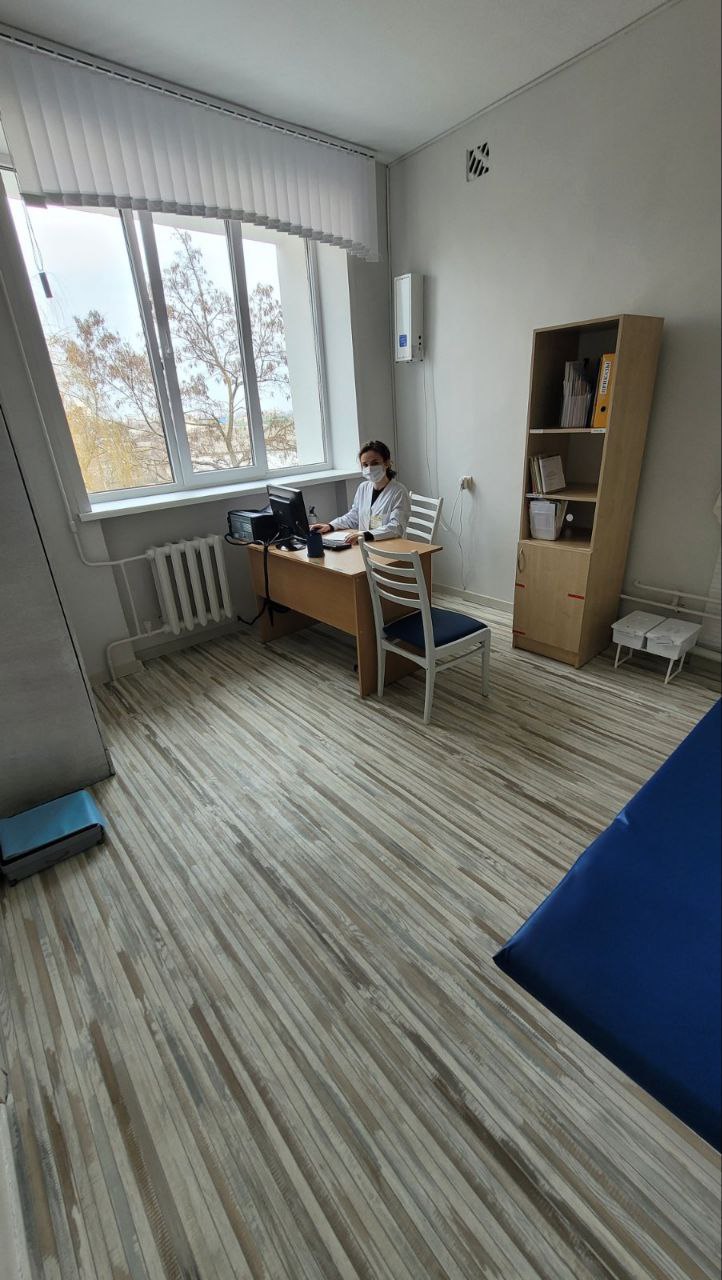 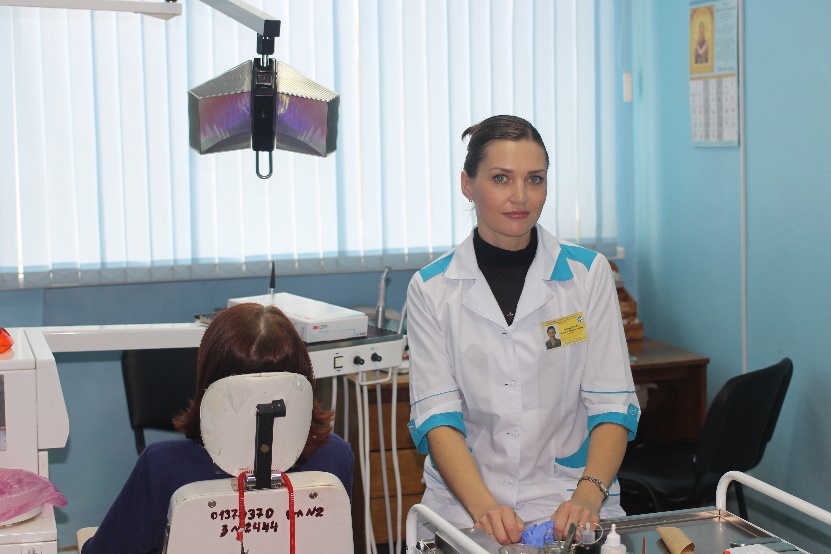 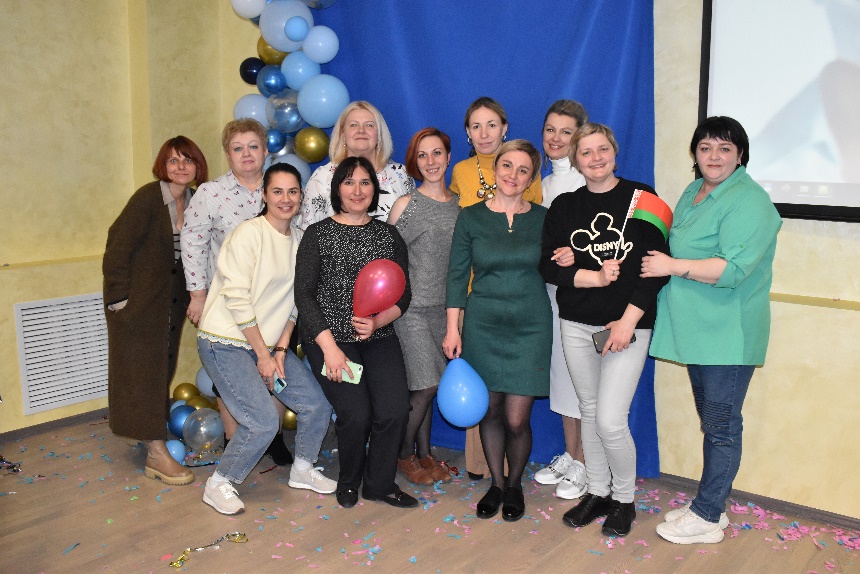 Молодым специалистам предоставляются все предусмотренные законодательством и коллективным договором ГУЗ «ГГКП №2» социальные гарантии:
- единовременное пособие выпускникам, прибывшим по распределению на работу в ГУЗ «ГГКП №2» в размере 2 базовых величин 
- единовременное пособие - в районах, подвергшихся радиоактивному загрязнению в результате аварии на Чернобыльской АЭС
- денежная компенсация в размере месячной стипендии молодым специалистам со средним специальным медицинским образованием в связи с окончанием учреждений образования
- единовременное пособие в размере оклада согласно пункту 4 статьи 96 ТК РБ (в связи с переездом на работу в другую местность)
- молодым специалистам устанавливается ежемесячная надбавка в размере 20-30% оклада, место работы которых предоставлено путем распределения, направления на работу в бюджетные организации
- получение стандартного налогового вычета при определении налоговой базы подоходного налога с физических лиц в размере 620 руб.
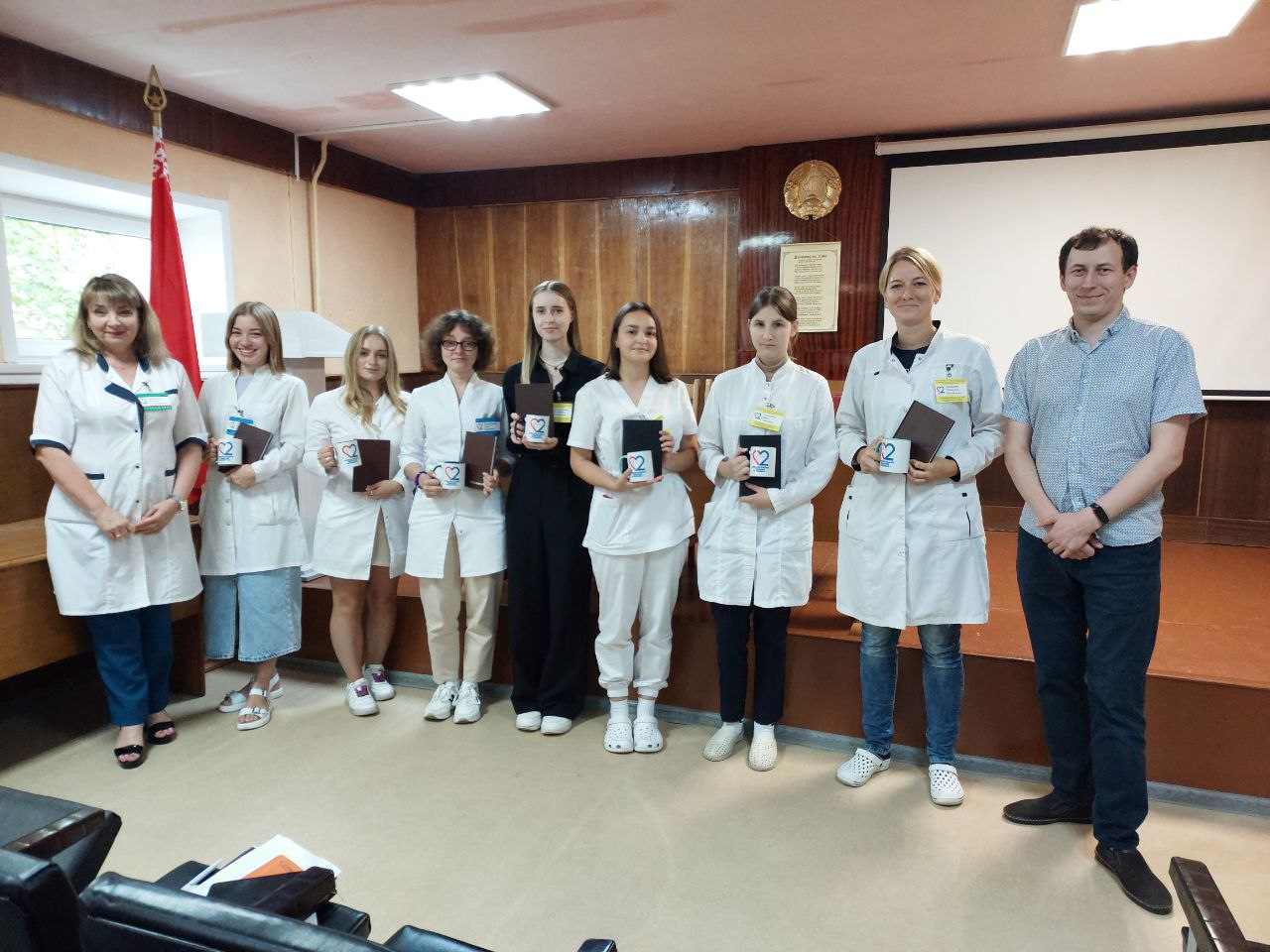 Также предусмотрены выплаты стимулирующего характера:
• в соответствии с абзацем третьим пункта 3 части первой статьи
261-2 Трудового кодекса Республики Беларусь при заключении
контракта предусмотрено увеличение оклада до 50%;
• в соответствии с локальными нормативными правовыми актами, принятыми в организации - ежемесячная премия в размере 20% и надбавка за сложность и напряженность в работе от 25%.

Все молодые специалисты обеспечиваются жильём: общежитие
квартирного типа, арендное жильё (при взаимодействии с администрацией Советского района)

При обращении молодого специалиста с вопросом о получении
льготного кредита, оказывается помощь при подготовке
необходимых документов с последующим оформлением ходатайства на имя главы администрации Советского района о выделении льготного кредита.
Работники принимают активное участие в культурно-массовых, спортивных мероприятиях, проводимых в учреждении, районе, области. За активное участие в мероприятиях члены профсоюза поощряются материально.
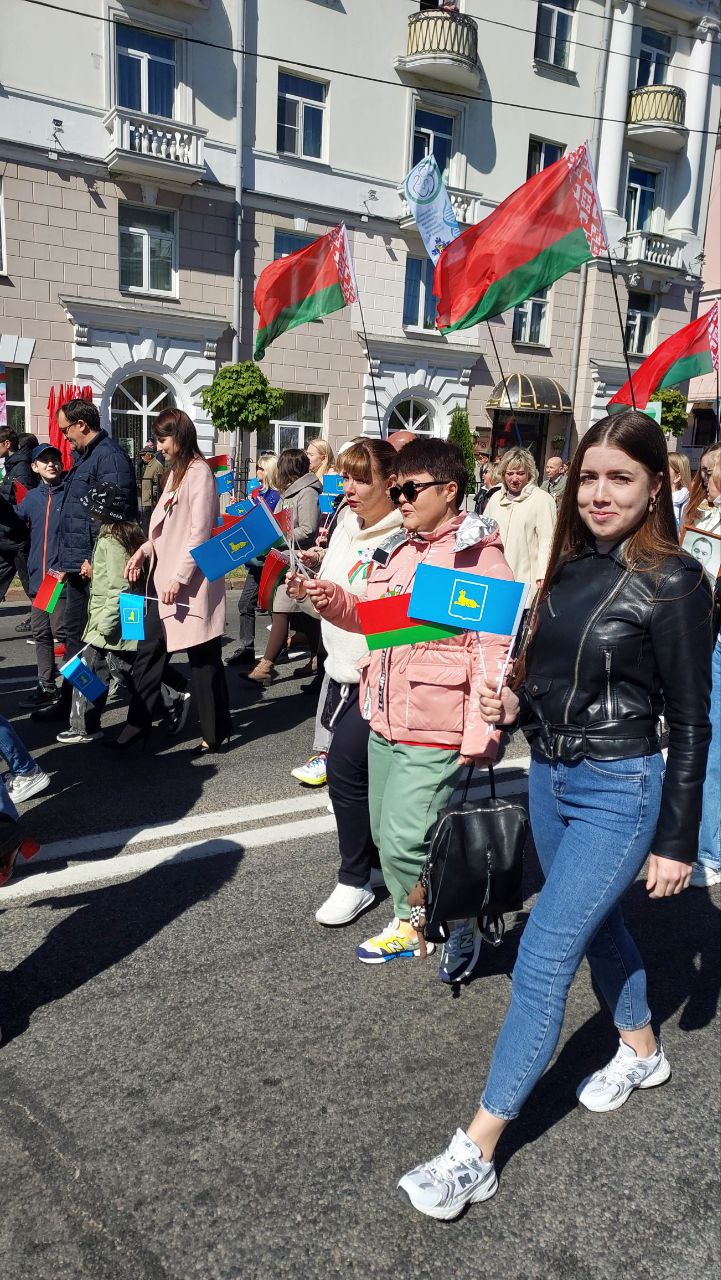 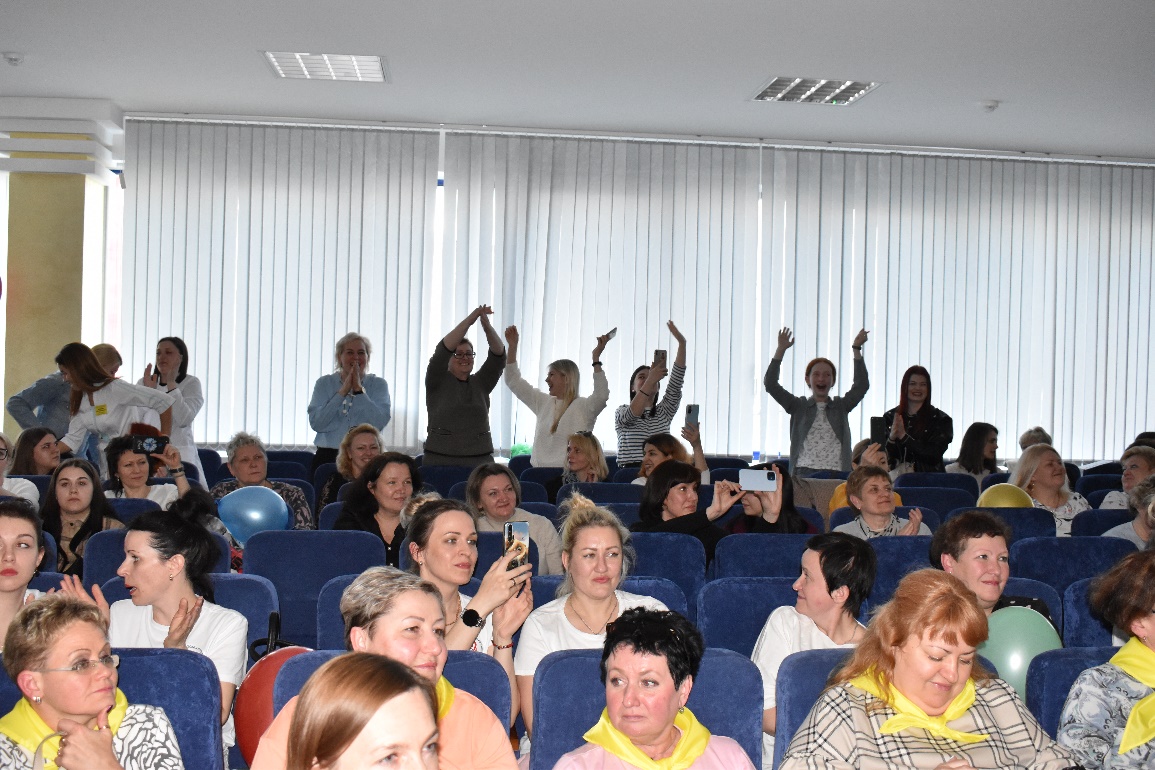 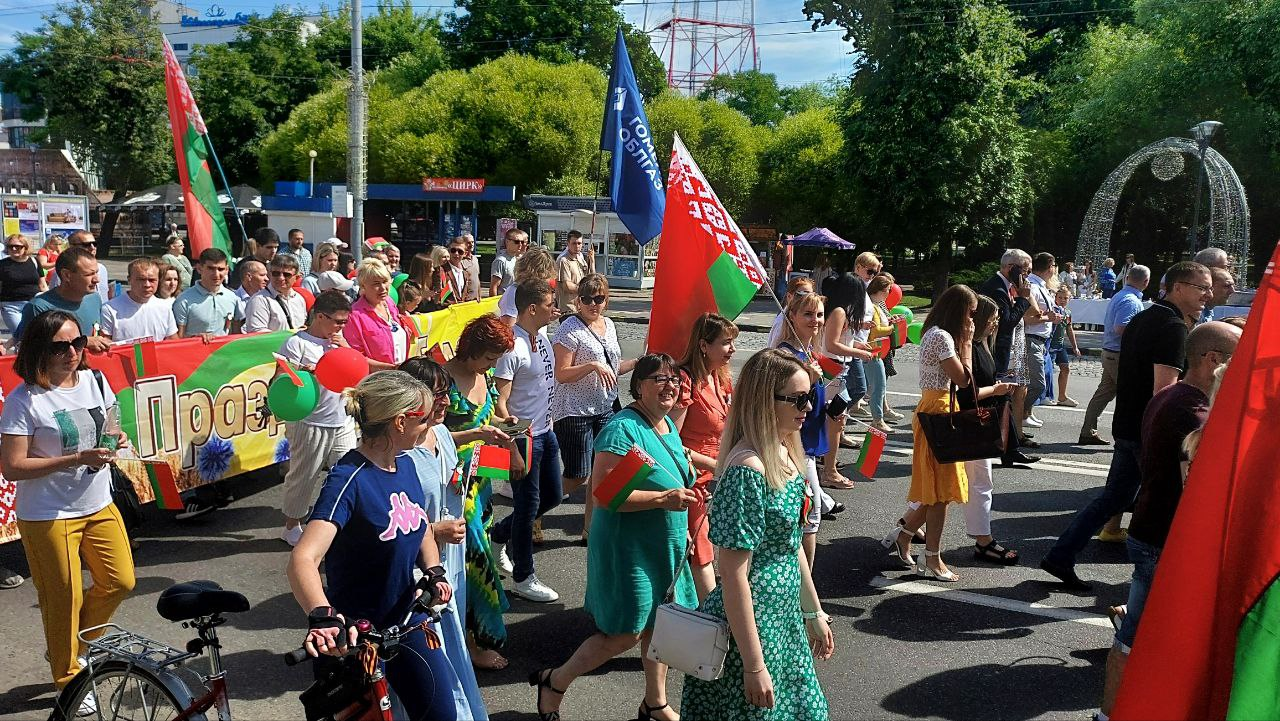 Членами профкома на постоянной основе организовываются экскурсионные туры для членов профсоюза, а также их детей.
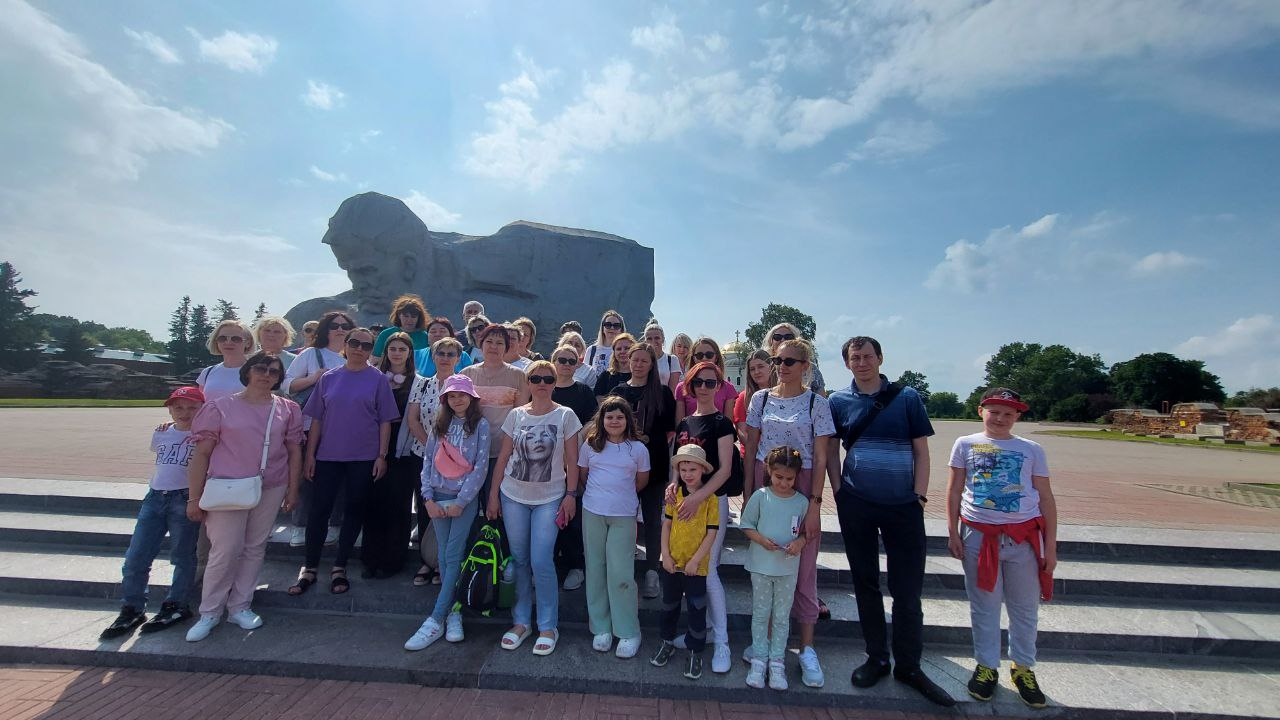 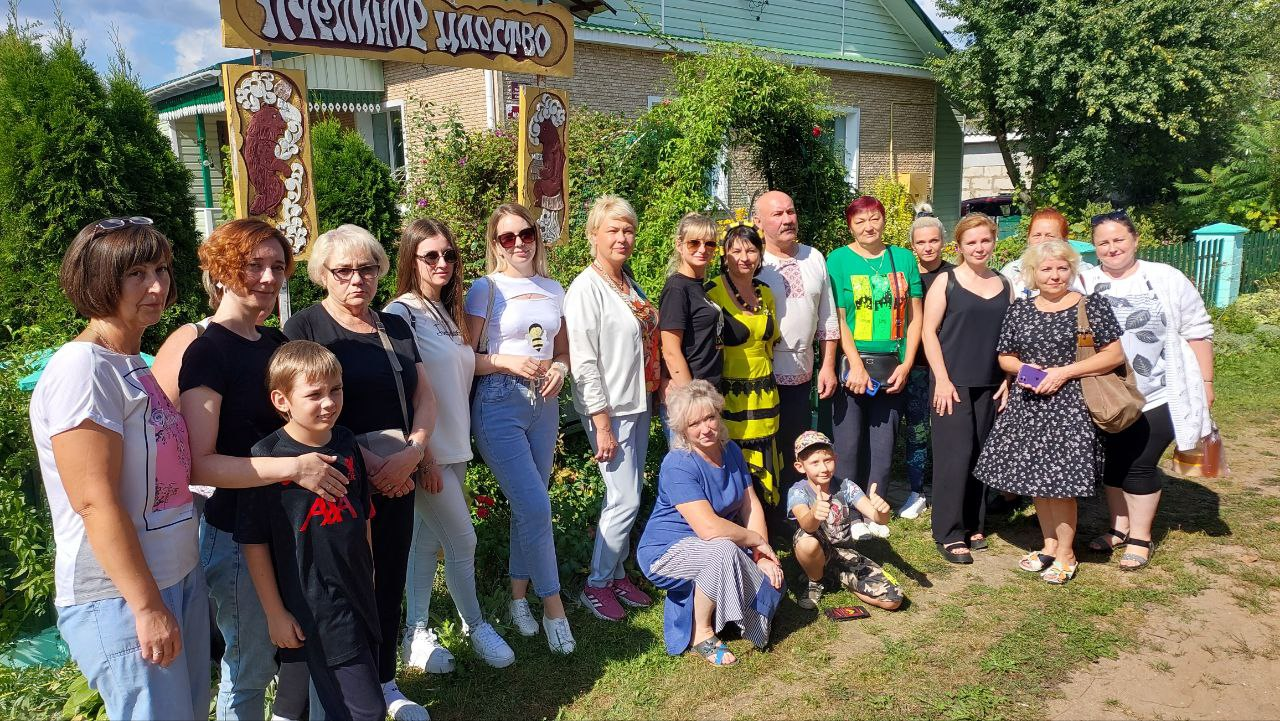 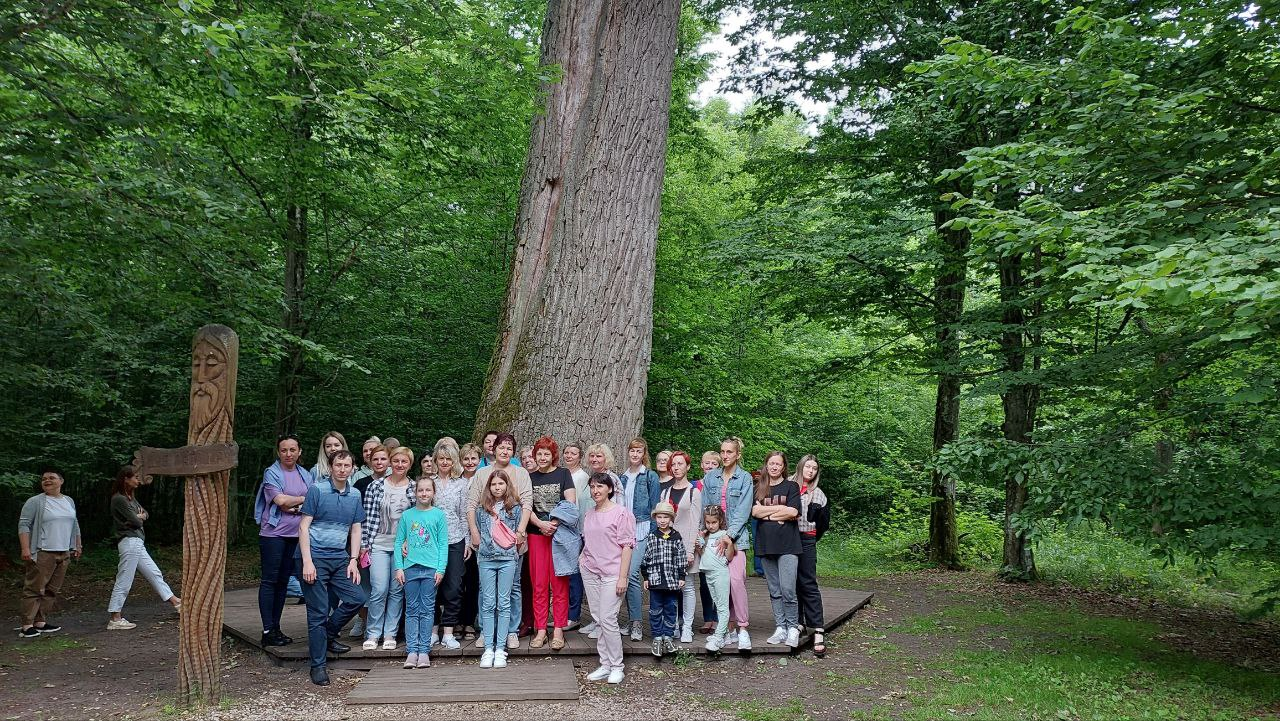 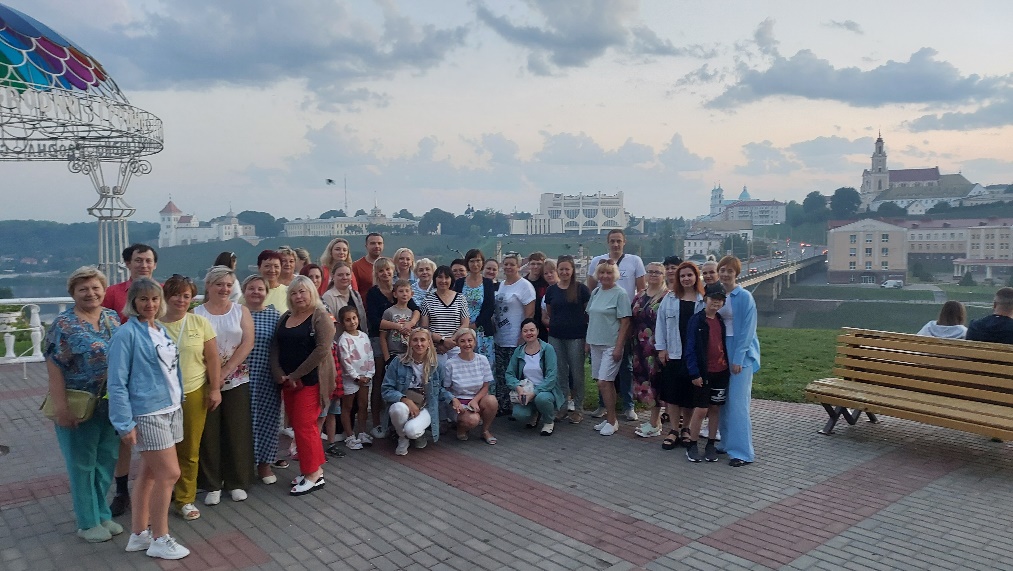 Добро пожаловать в команду, где работа построена на принципах взаимоуважения и взаимовыручки
Медицинская сестра общей практики
Помощник врача по АПП
Акушерка
Фельдшер лаборант
Врач общей практики
Врач онколог
Врач хирург
Врач клинической лабораторной диагностики
Врач ультразвуковой диагностики
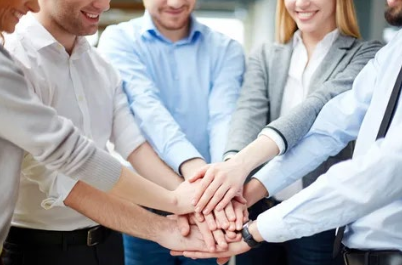 Спасибо за внимание!